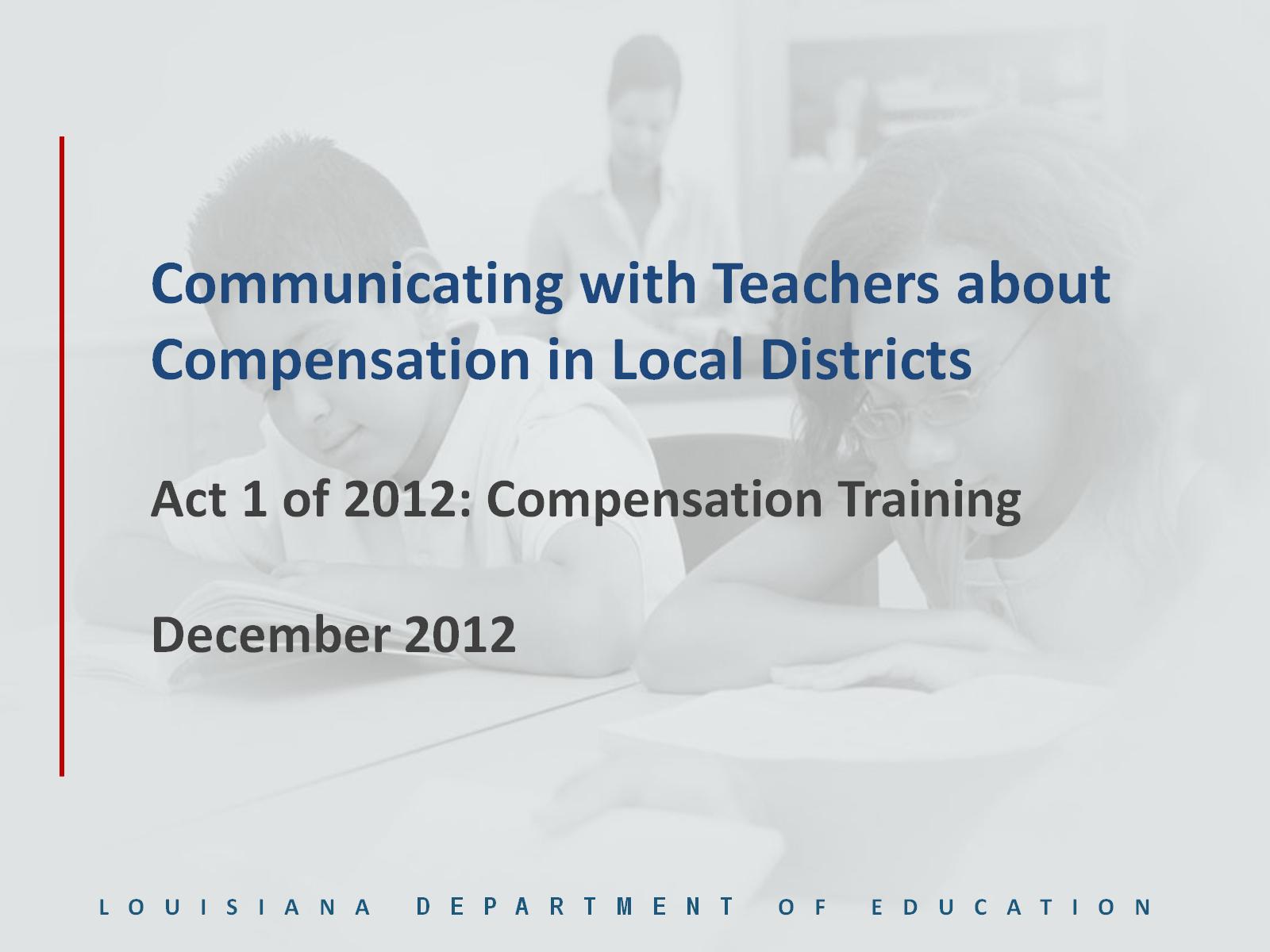 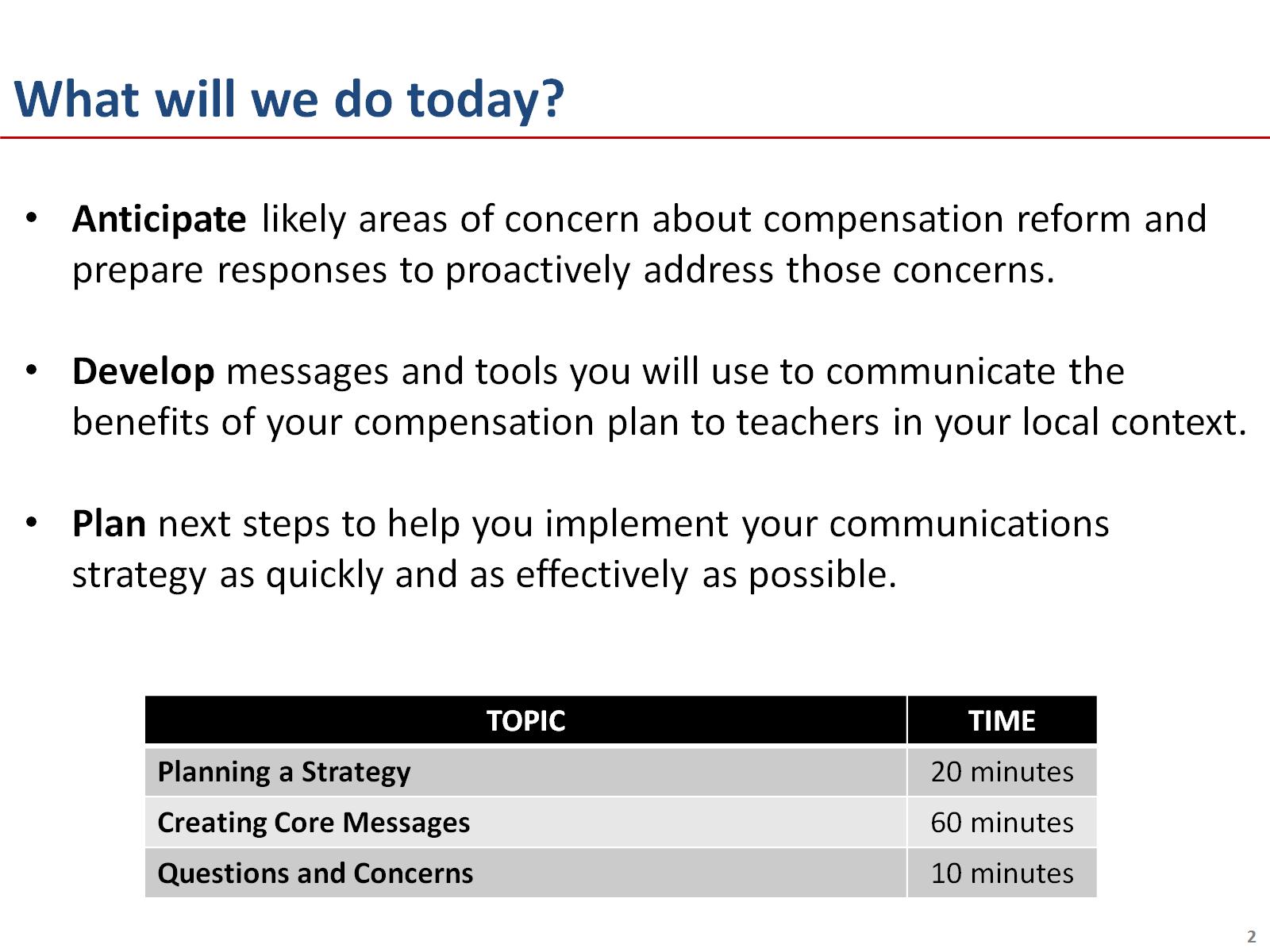 What will we do today?
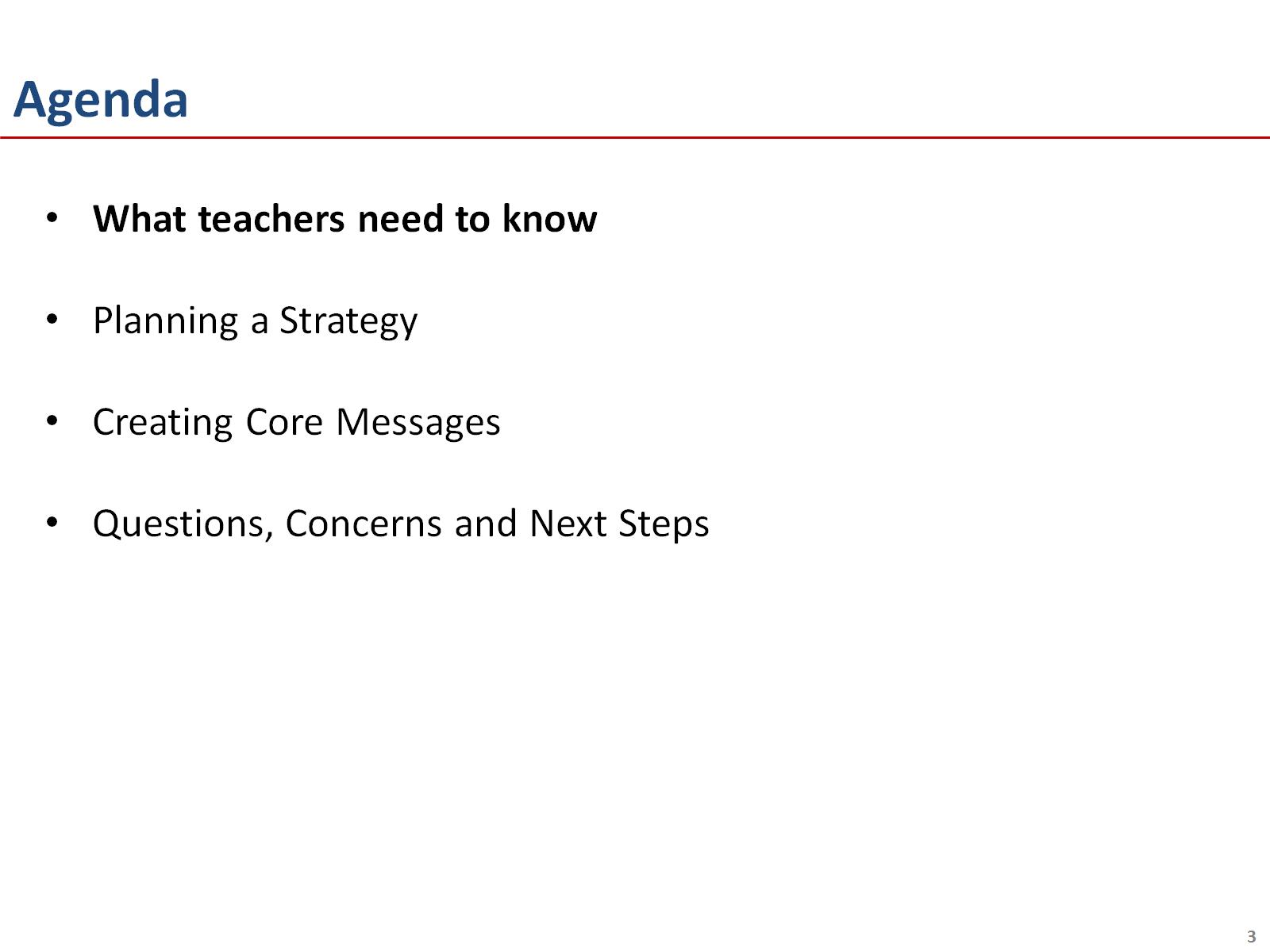 Agenda
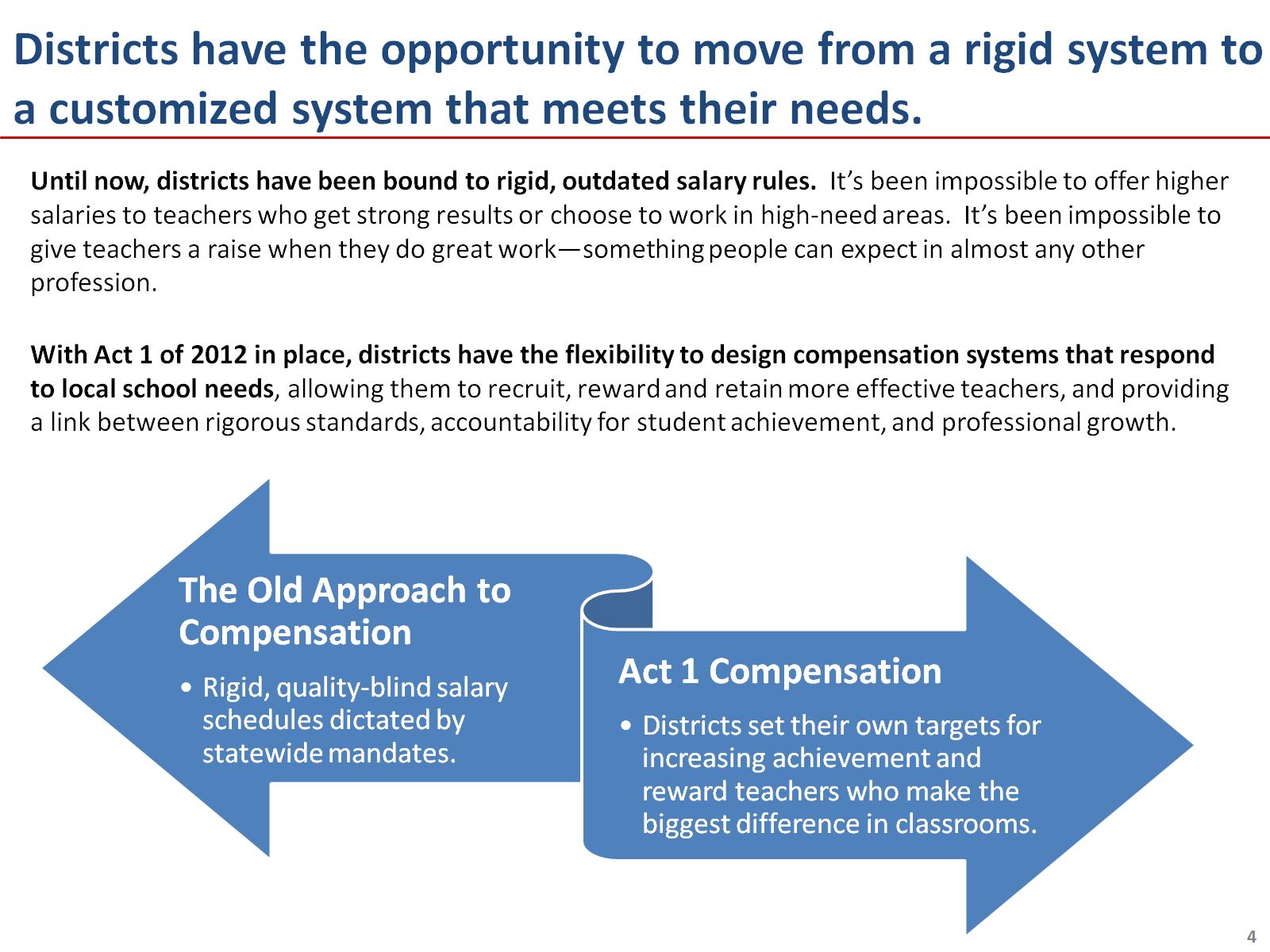 Districts have the opportunity to move from a rigid system to a customized system that meets their needs.
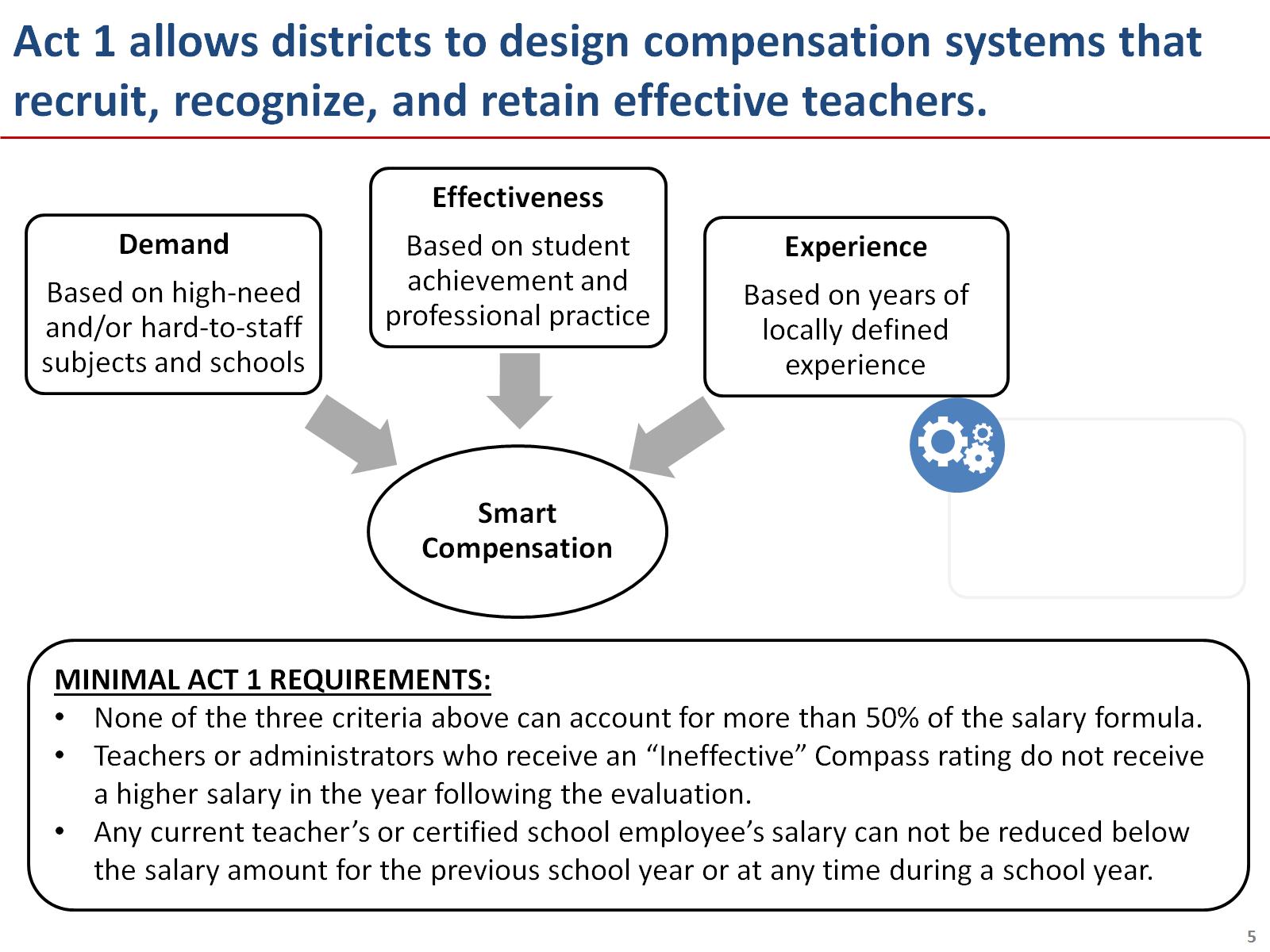 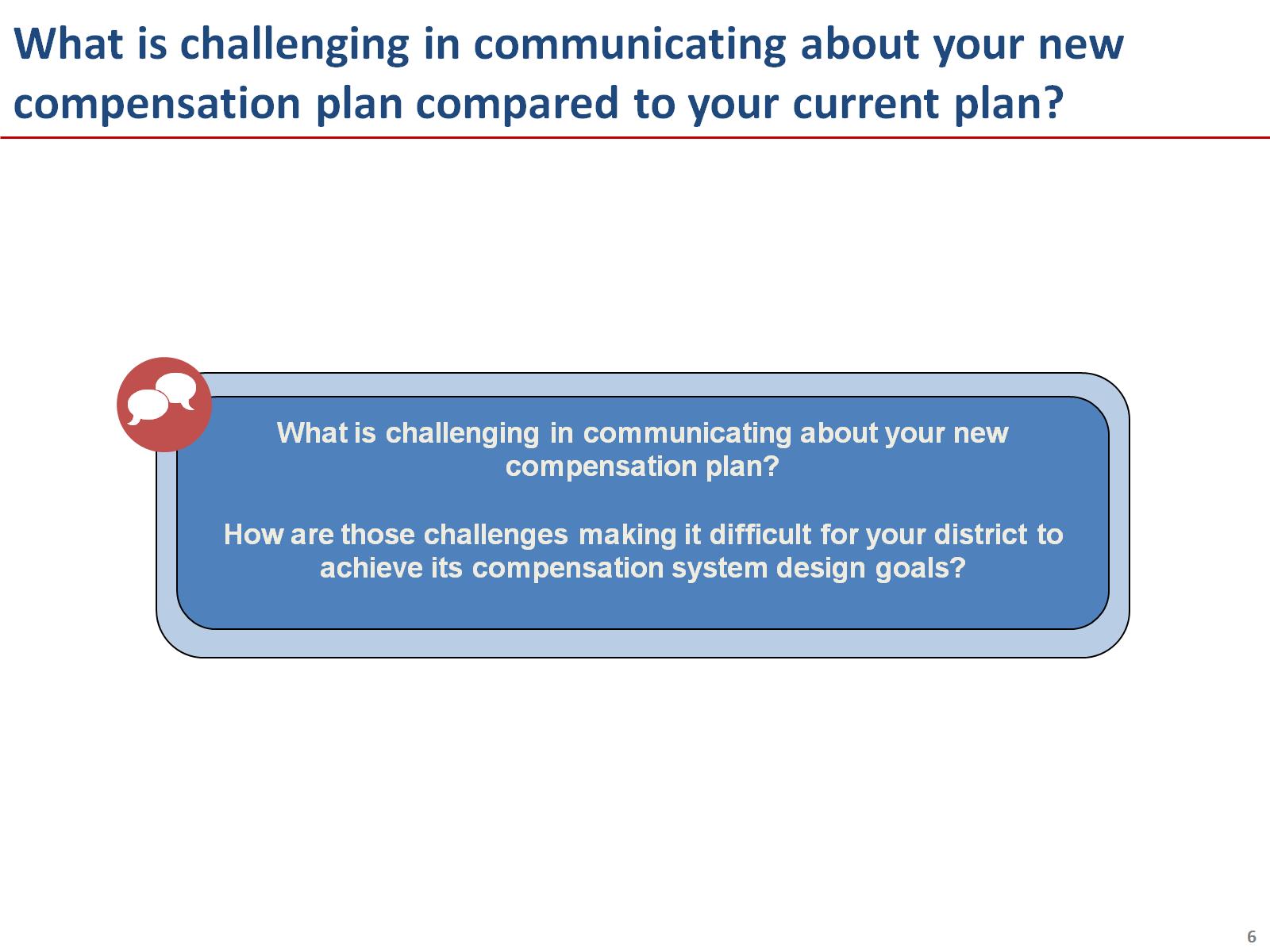 What is challenging in communicating about your new compensation plan compared to your current plan?
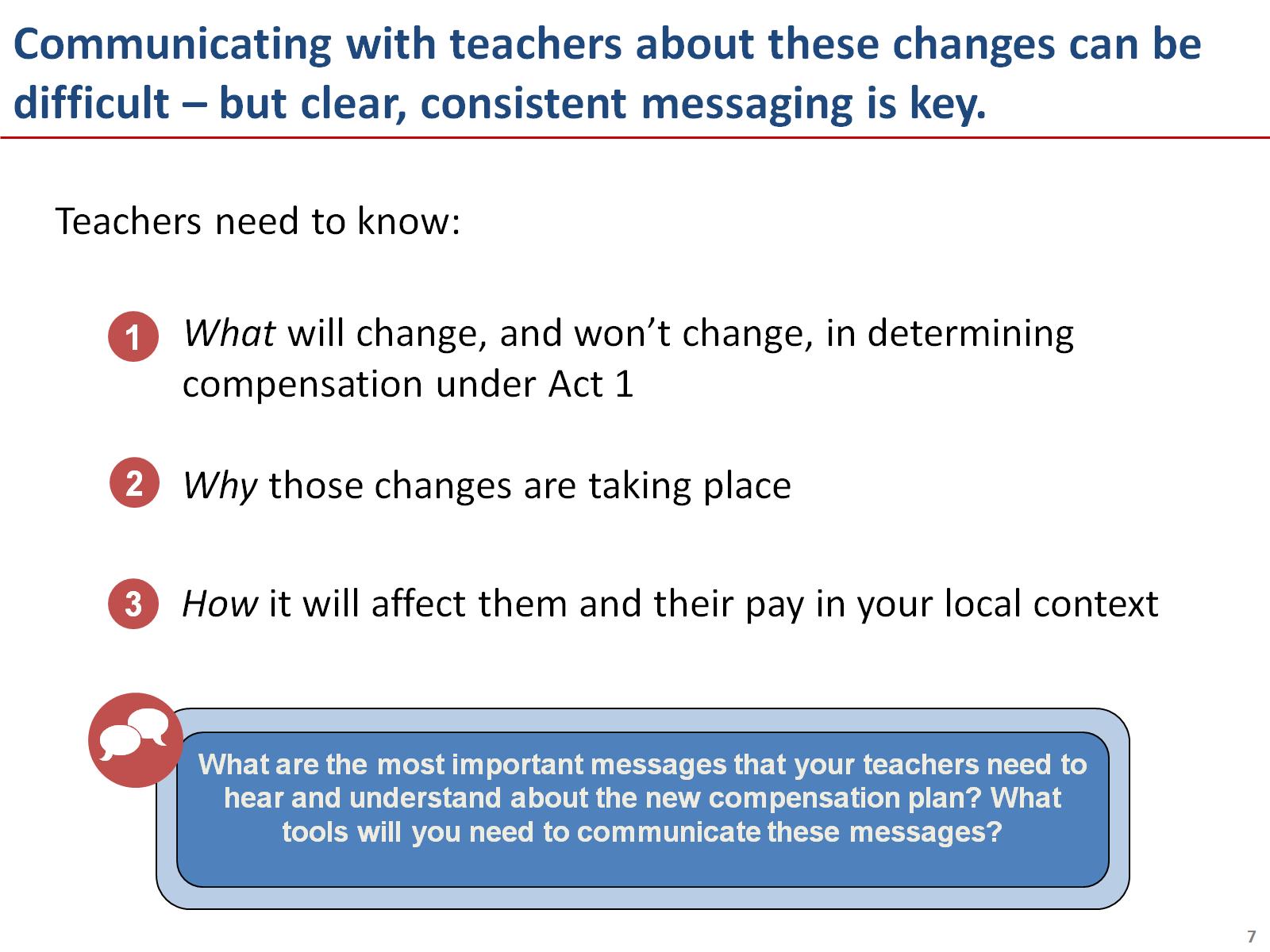 Communicating with teachers about these changes can be difficult – but clear, consistent messaging is key.
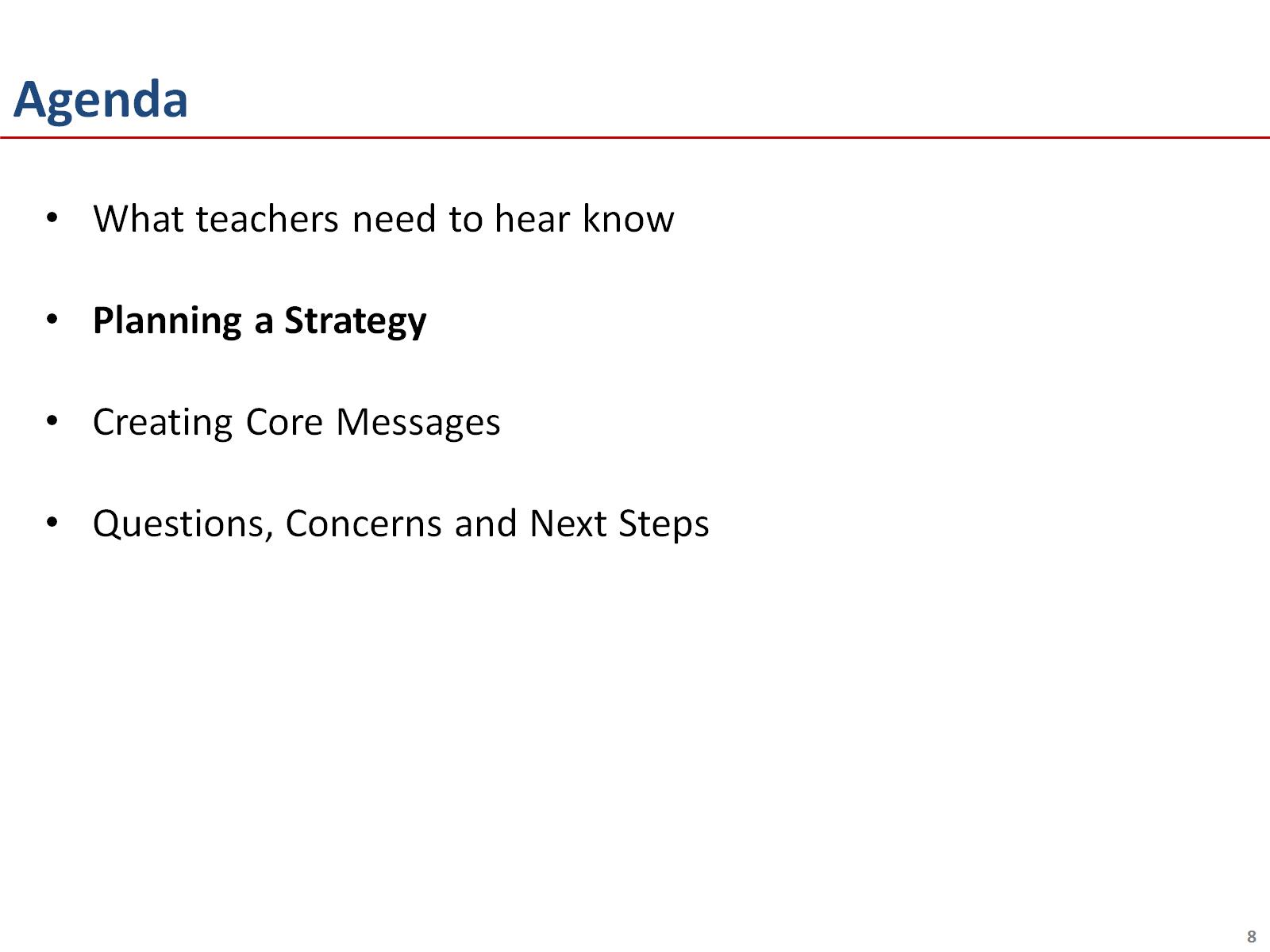 Agenda
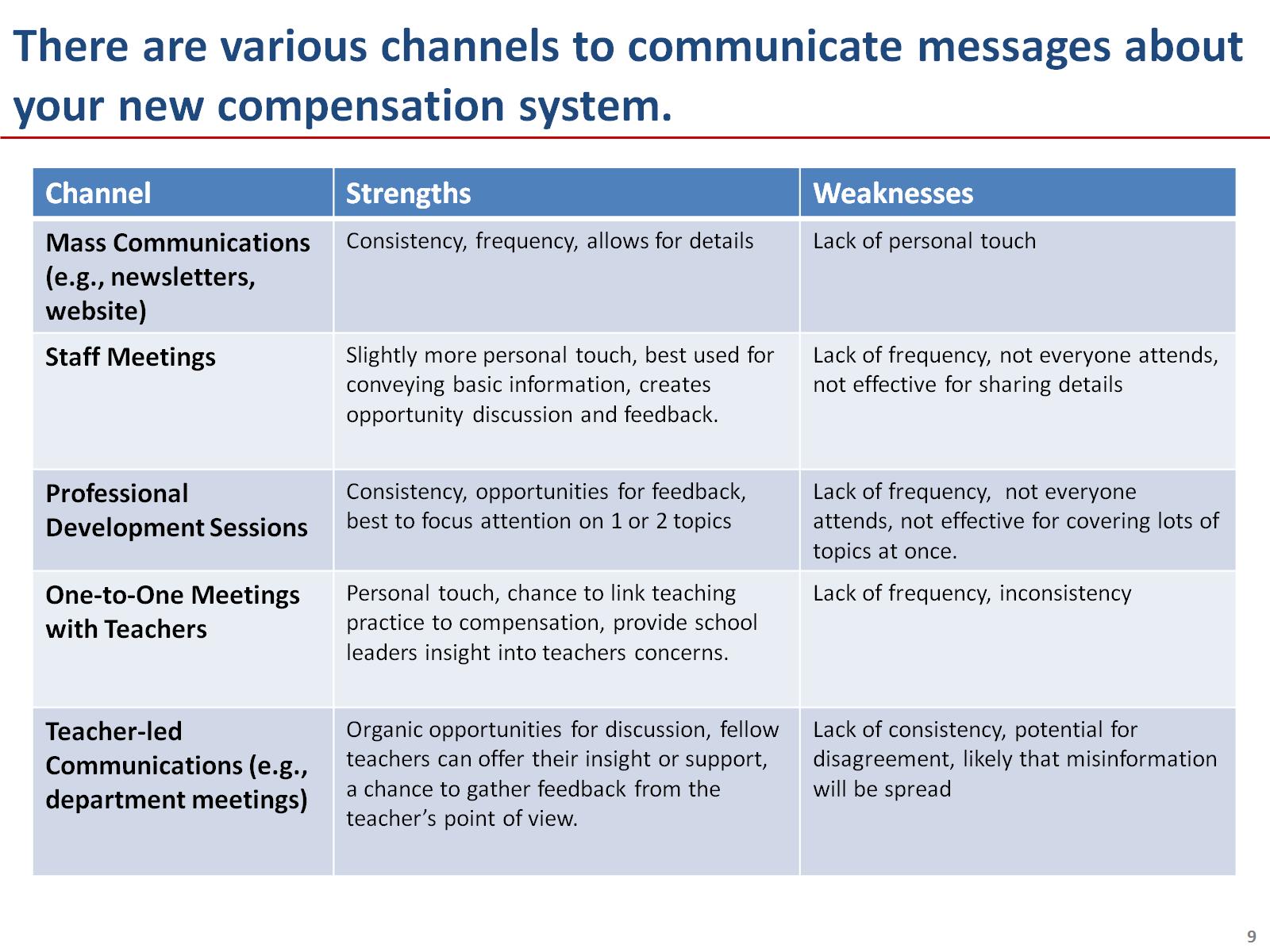 There are various channels to communicate messages about your new compensation system.
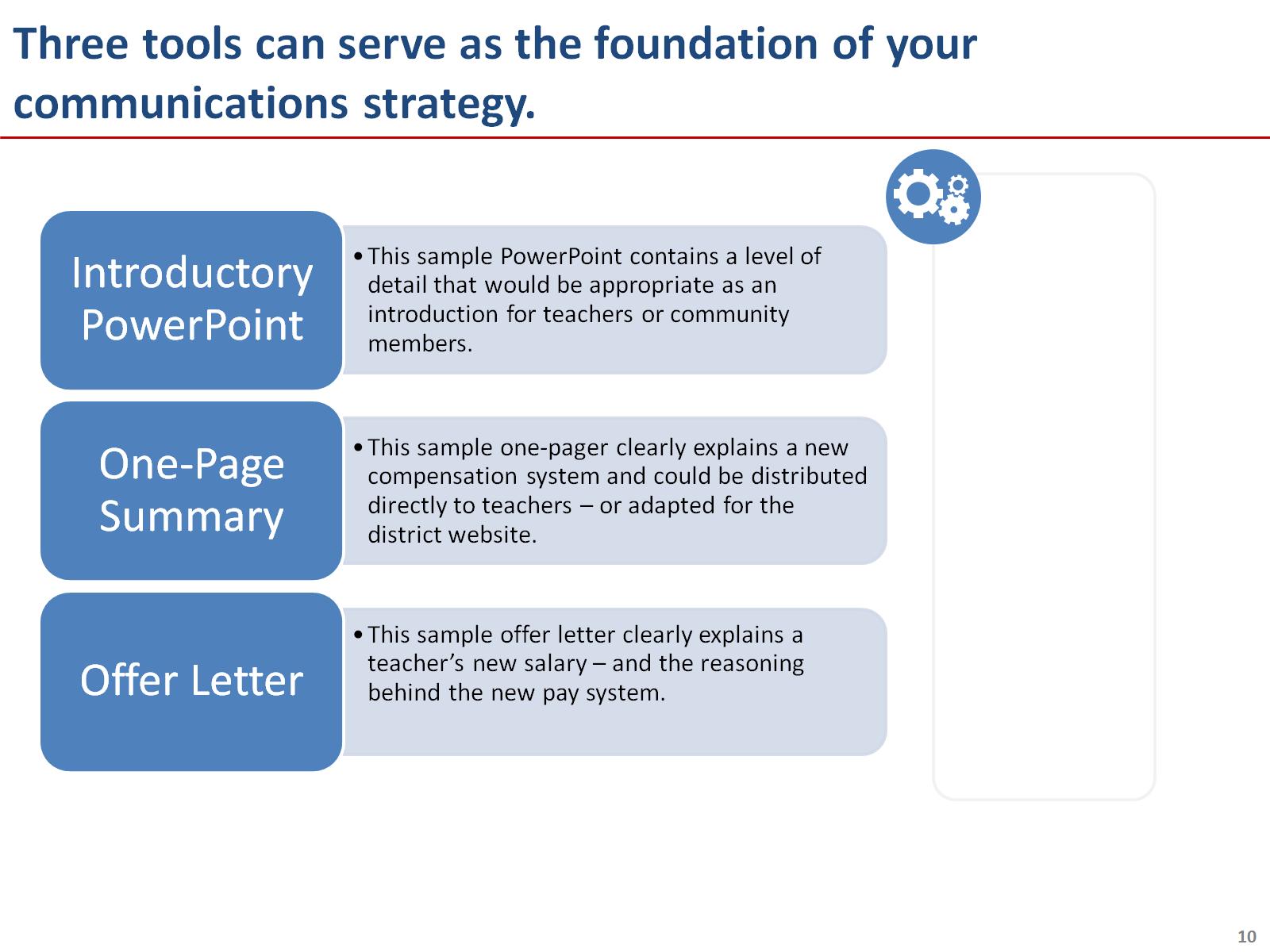 Three tools can serve as the foundation of your communications strategy.
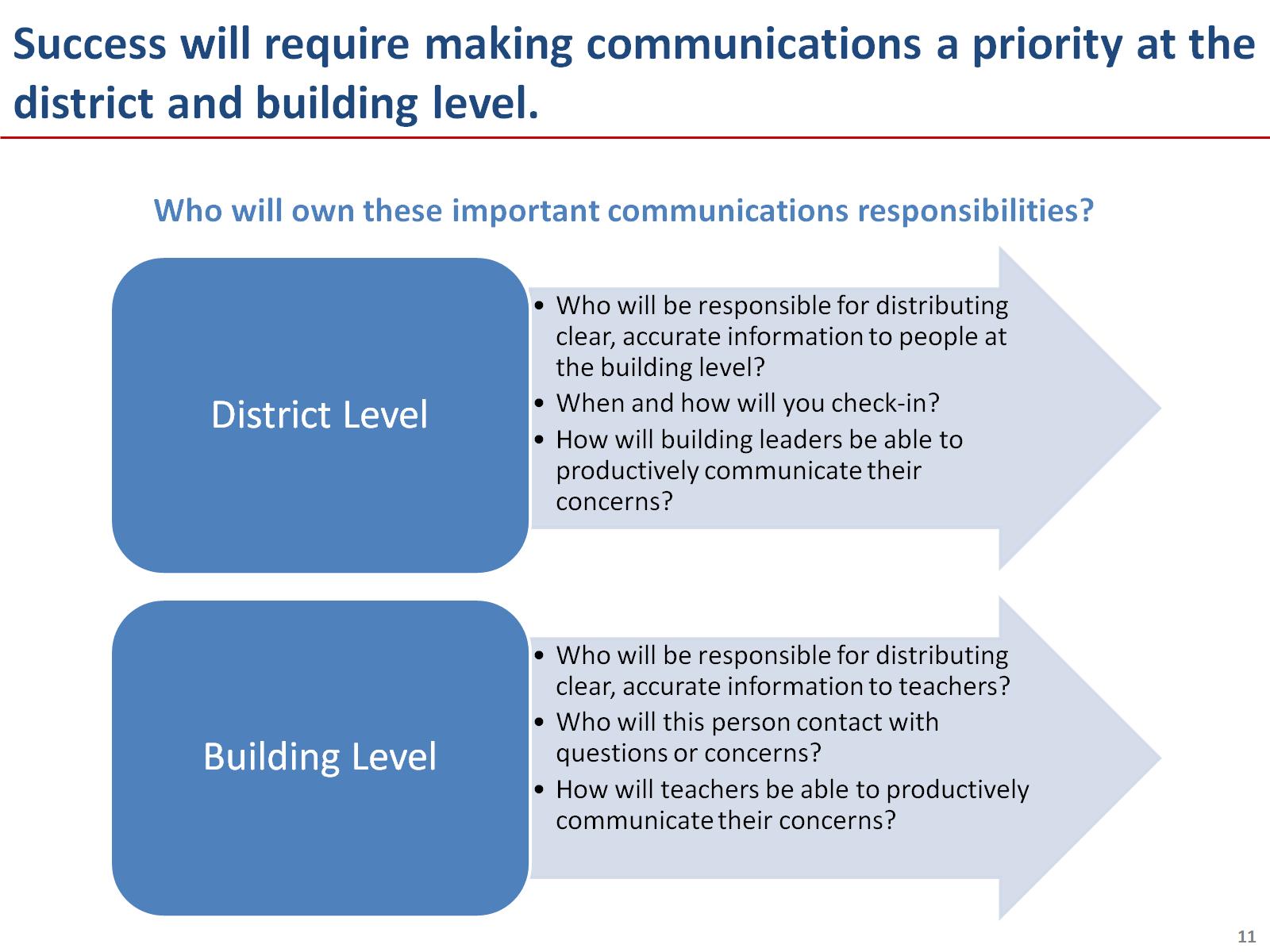 Success will require making communications a priority at the district and building level.
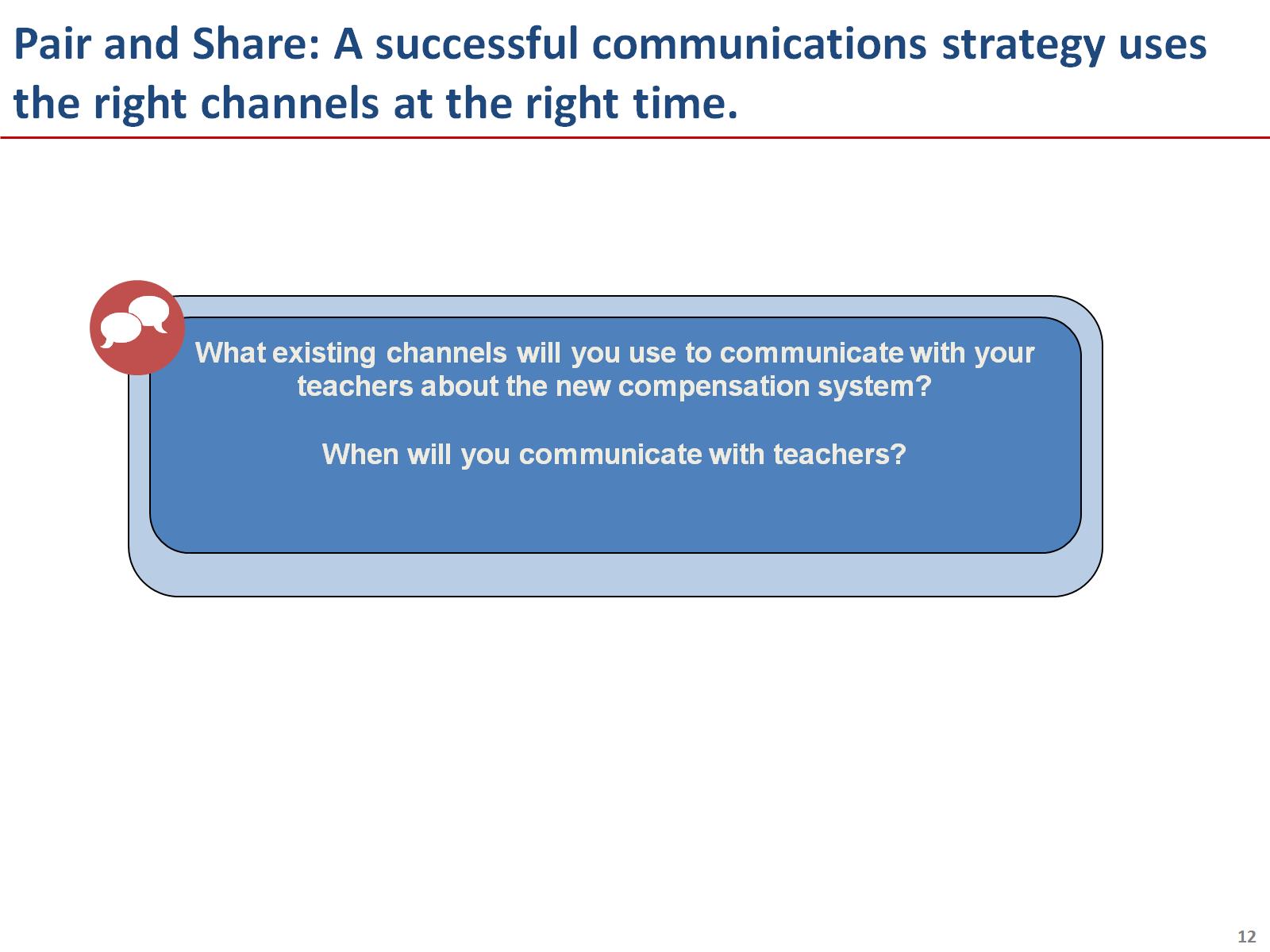 Pair and Share: A successful communications strategy uses the right channels at the right time.
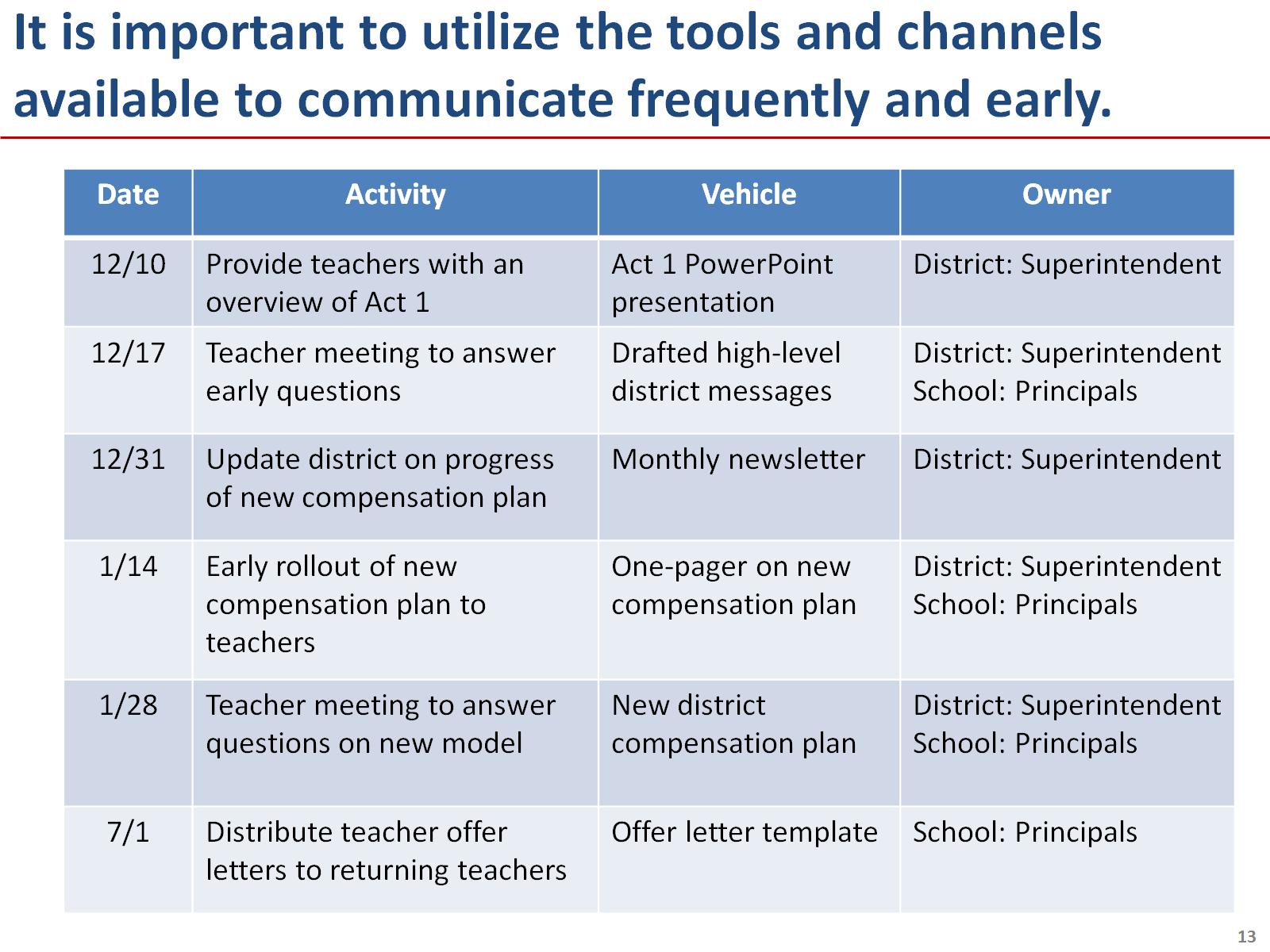 It is important to utilize the tools and channels available to communicate frequently and early.
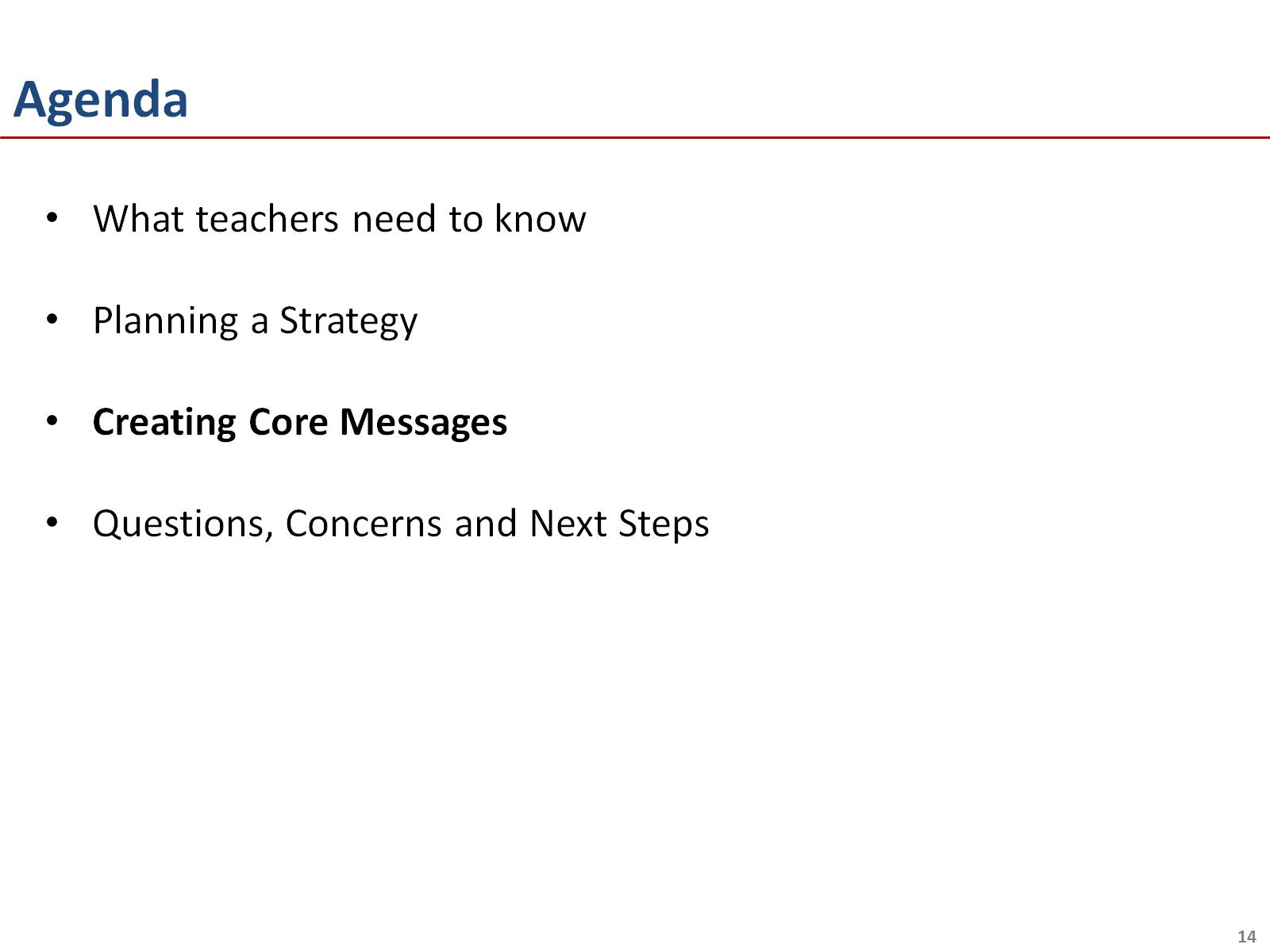 Agenda
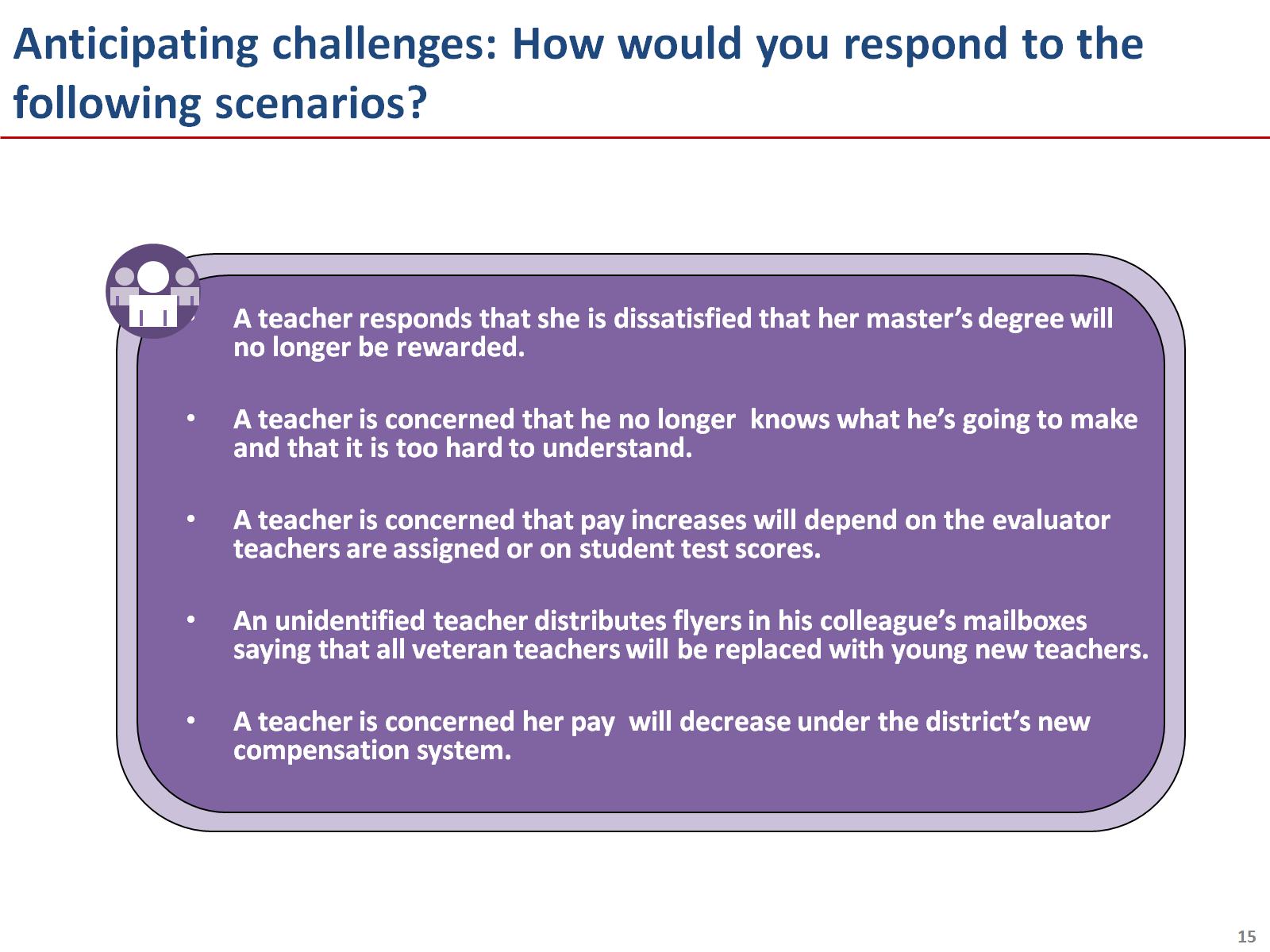 Anticipating challenges: How would you respond to the following scenarios?
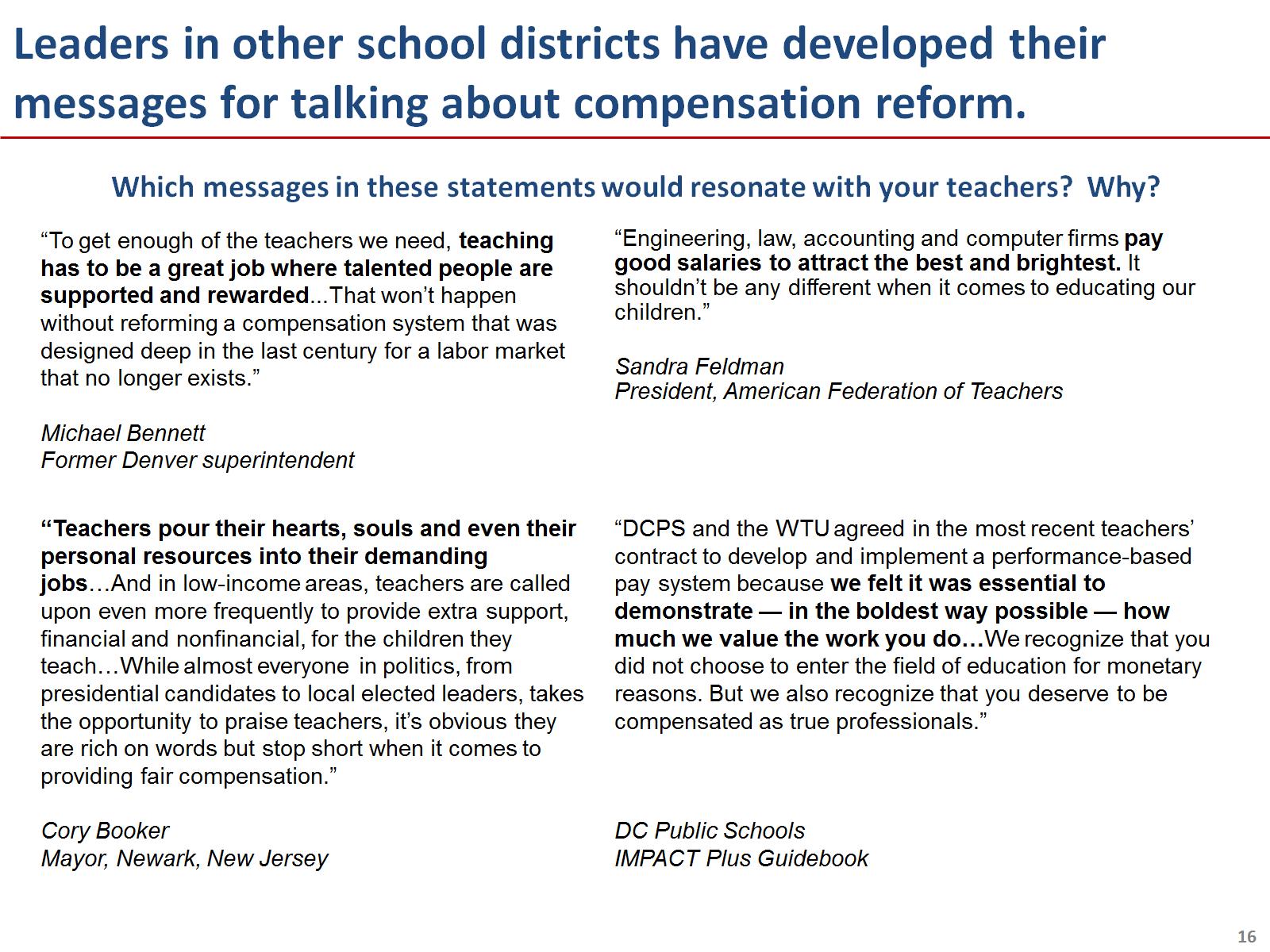 Leaders in other school districts have developed their messages for talking about compensation reform.
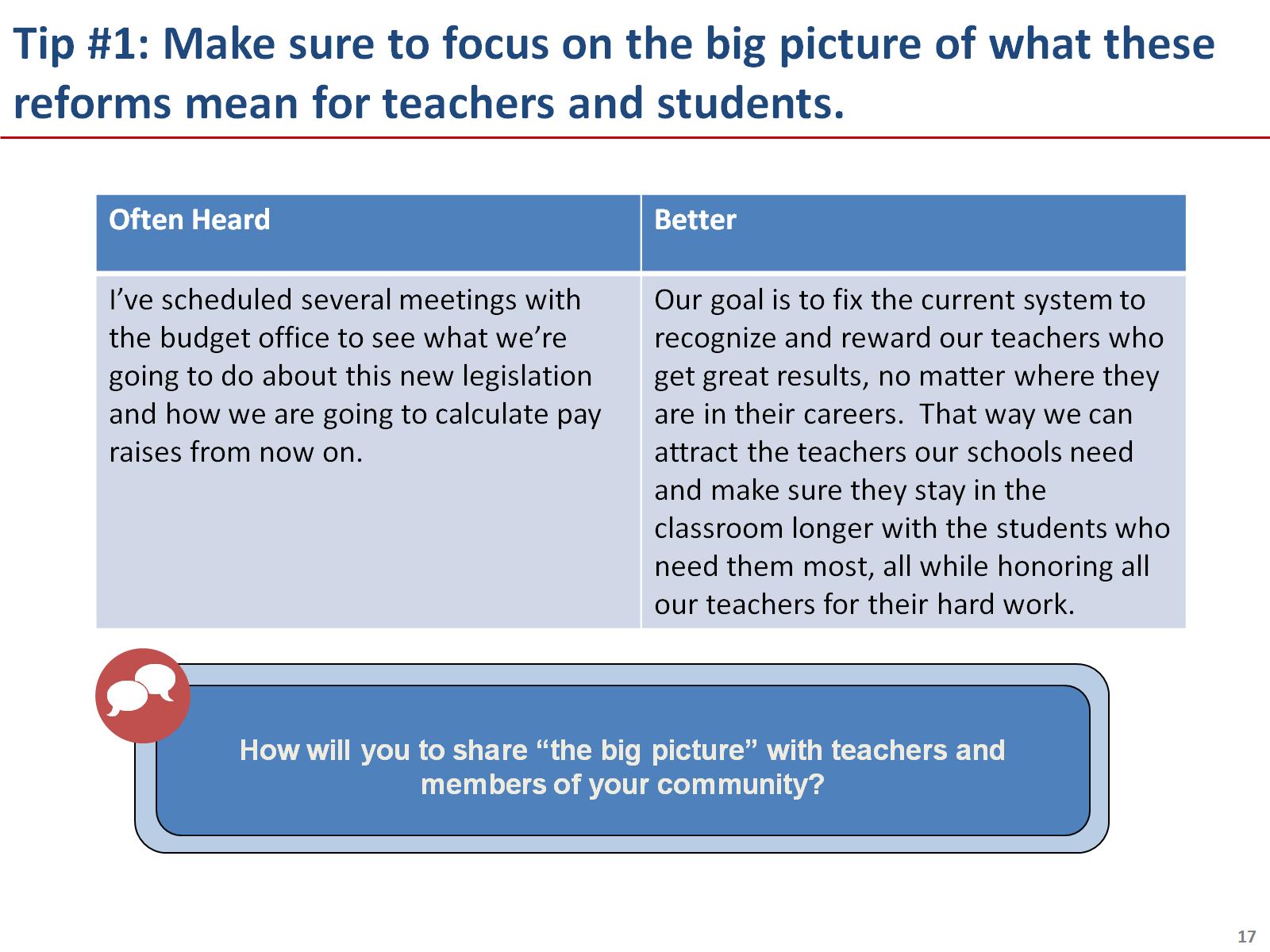 Tip #1: Make sure to focus on the big picture of what these reforms mean for teachers and students.
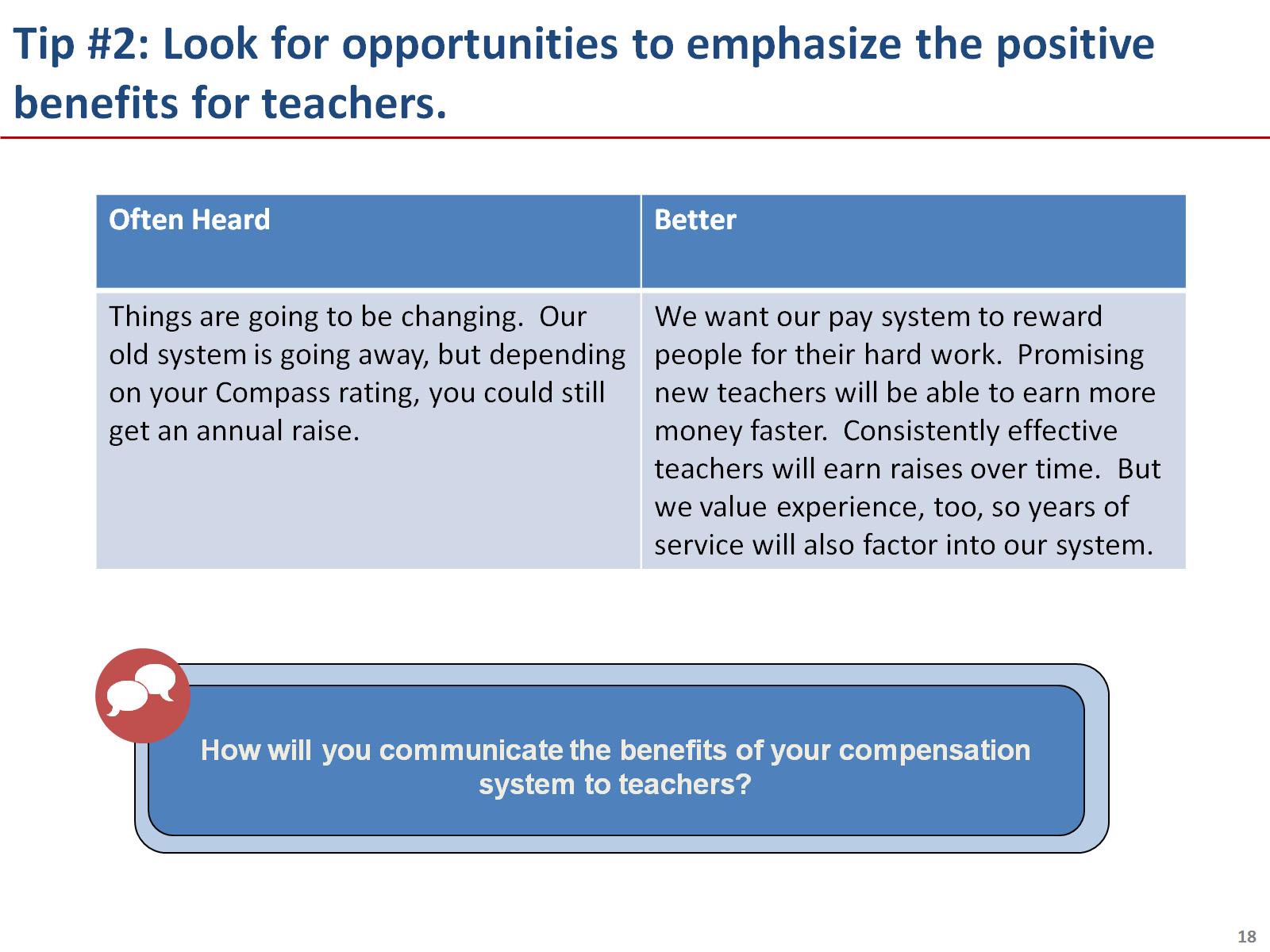 Tip #2: Look for opportunities to emphasize the positive benefits for teachers.
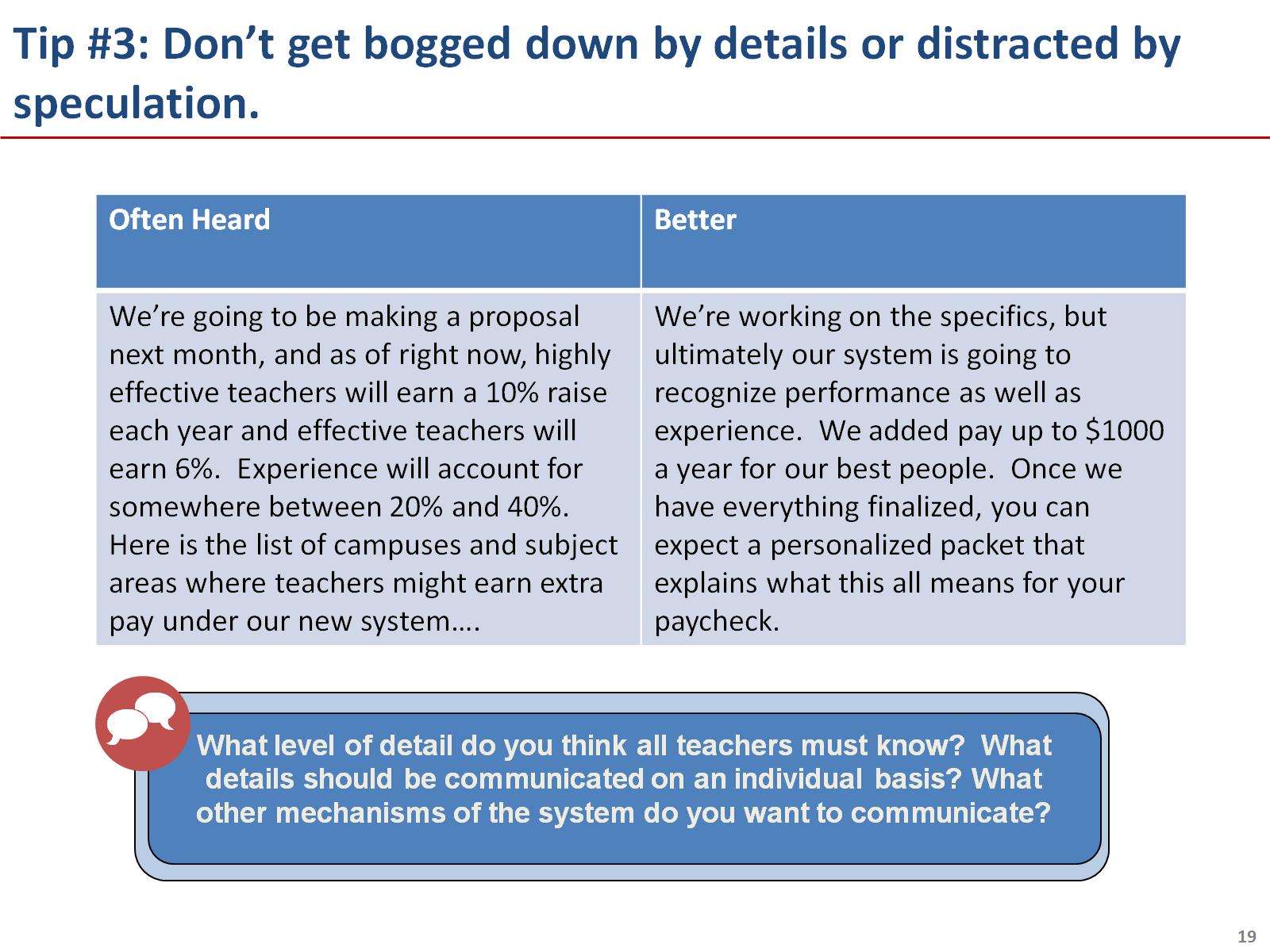 Tip #3: Don’t get bogged down by details or distracted by speculation.
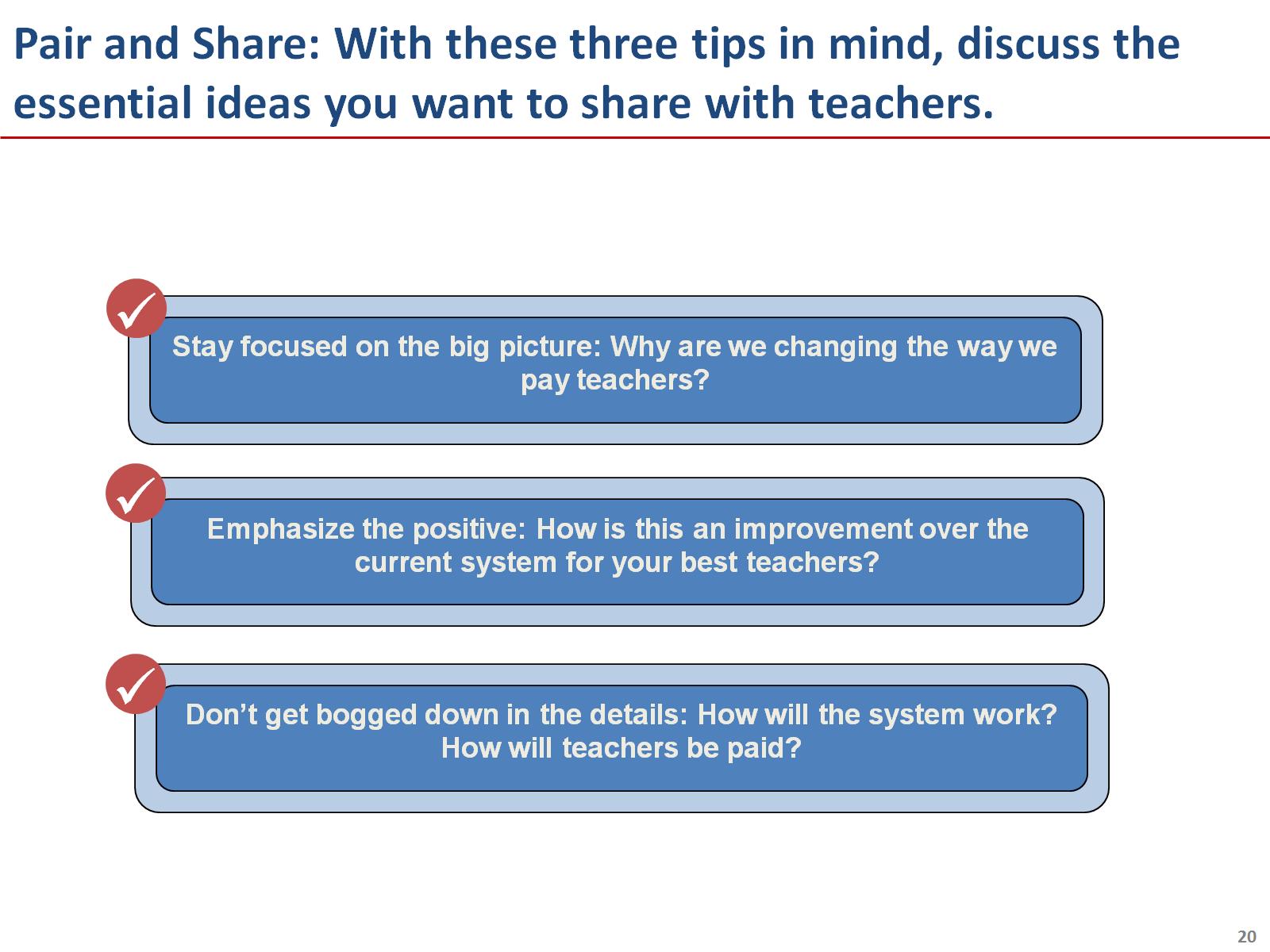 Pair and Share: With these three tips in mind, discuss the essential ideas you want to share with teachers.
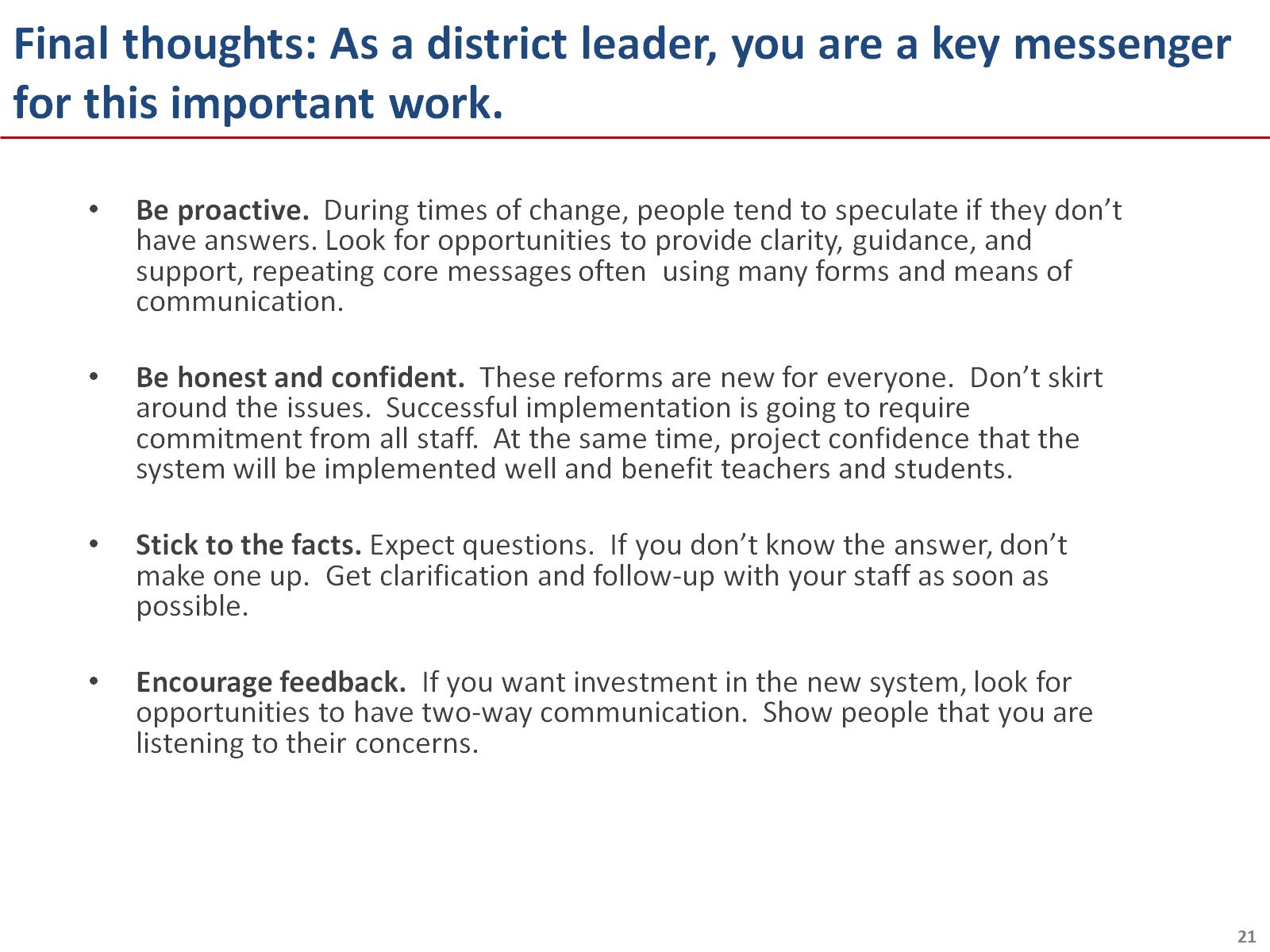 Final thoughts: As a district leader, you are a key messenger for this important work.
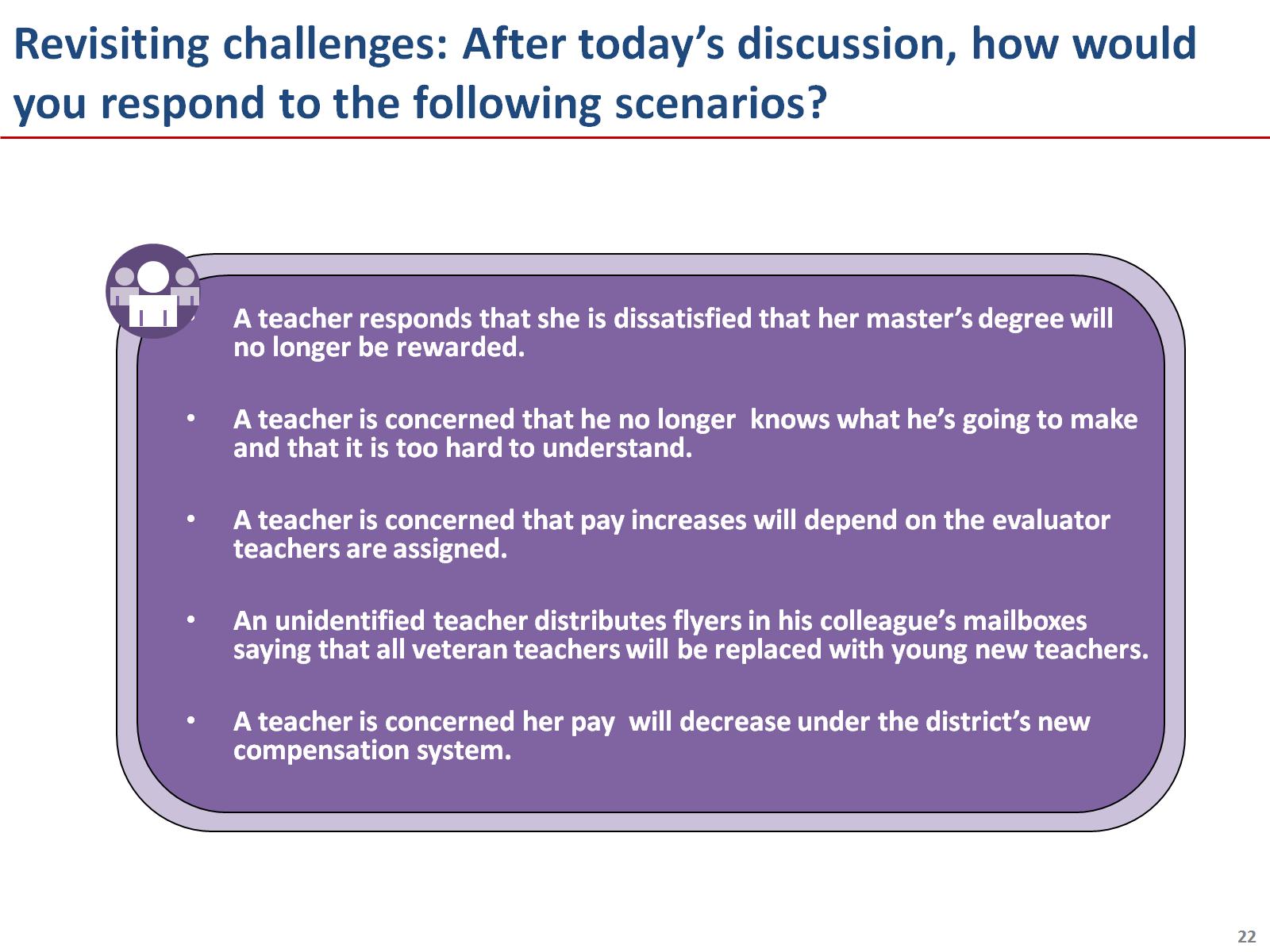 Revisiting challenges: After today’s discussion, how would you respond to the following scenarios?
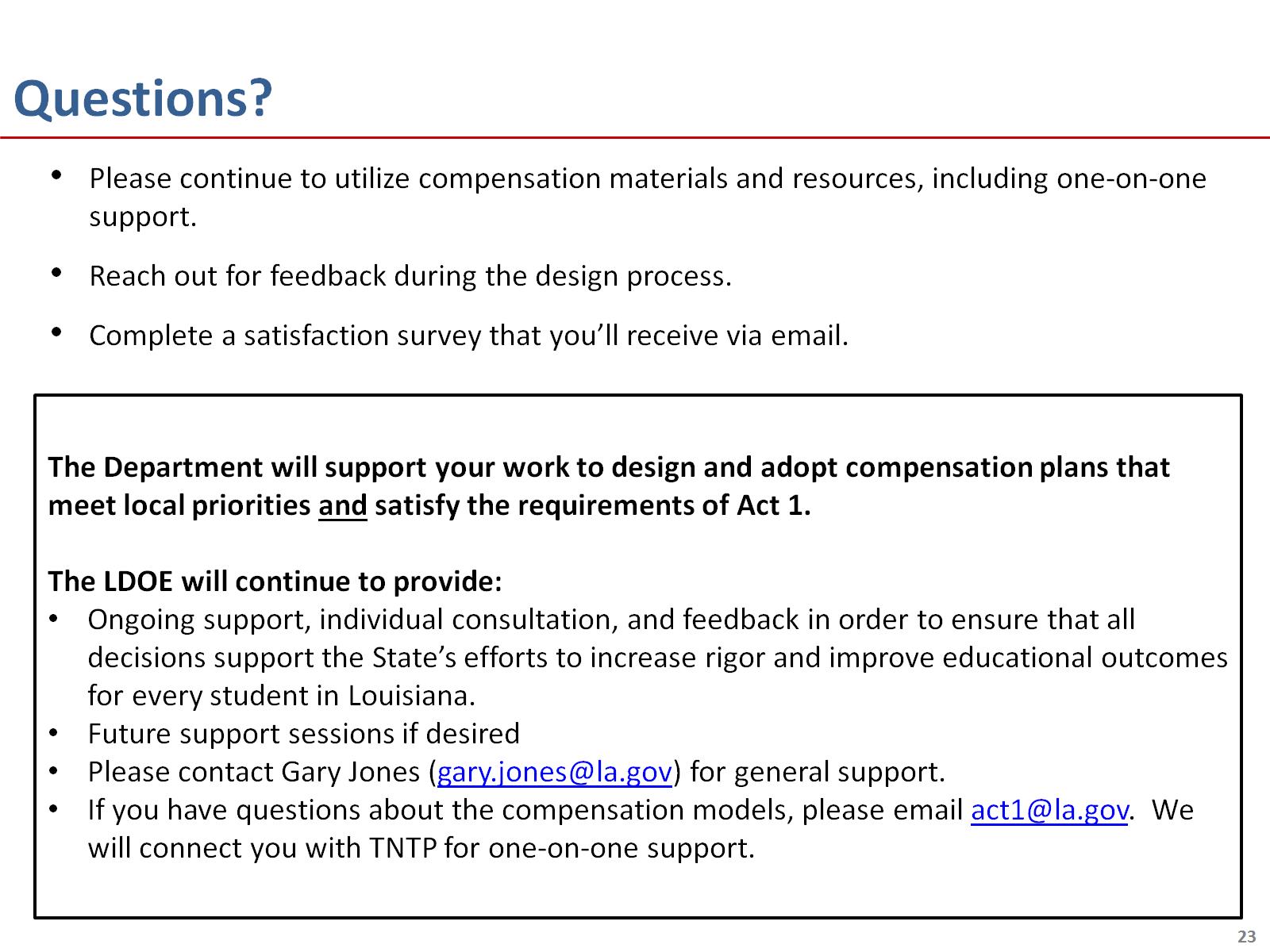 Questions?
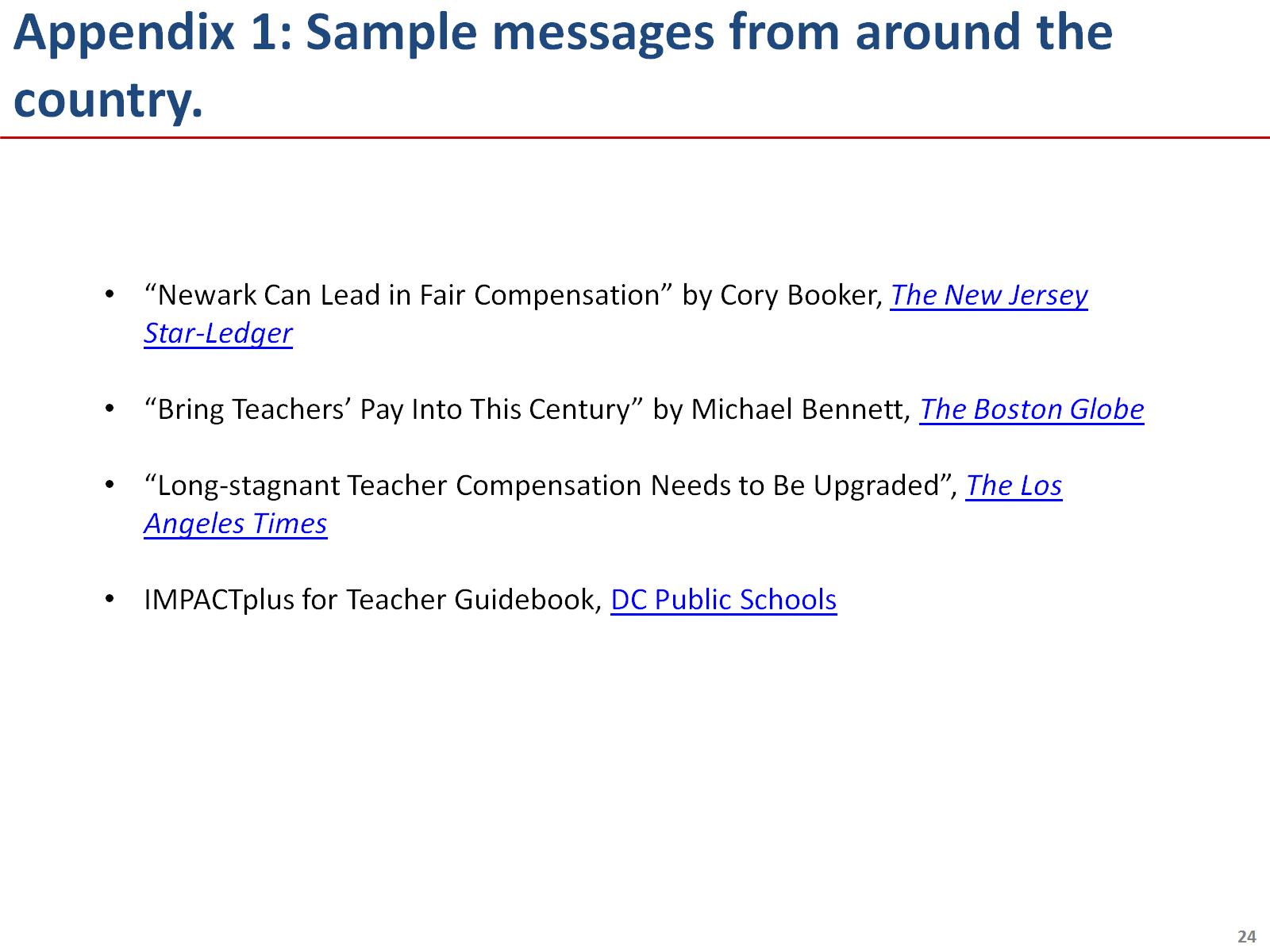 Appendix 1: Sample messages from around the country.